KAVIS Program Update
Interim Joint Transportation Committee
Presentation by Heather Stout and John Eiler

Frankfort, Kentucky | October 17, 2023
History
Kentucky Automated Vehicle Information System (KAVIS) - vehicle registration and titling systems modernization

Replaces legacy mainframe system (AVIS) implemented in 1978.

The 4th attempt at modernizing AVIS.

KAVIS is a custom Microsoft .NET solution developed in-house at KYTC.

AVIS was an extremely complex system.

KAVIS is being developed to produce a consistent experience for the customers and users.

The final implementation of KAVIS will replace all AVIS functionality.
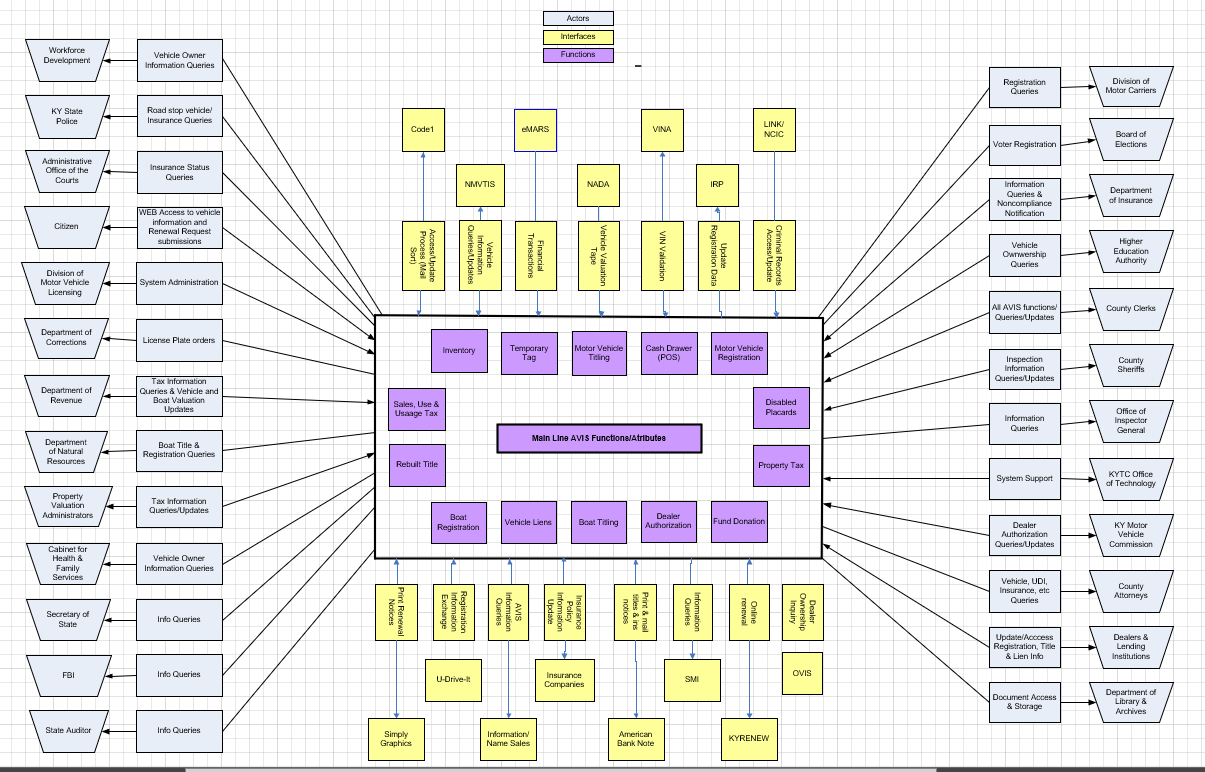 Stakeholders
County Clerks (146+ Offices/1200+ Deputy Clerks)
Public Facing
Initial process of all title and registration related transactions
Tax Collection and Disbursement
Fee Collection and Disbursement
Central Agency – Motor Vehicle Licensing
Title Approval
Inventory Management
Service Center
User Administration
Department of Revenue
Property Valuation Administrators
Department for Natural Resources
County Sheriffs
Kentucky Motor Vehicle Commission
Justice & Public Safety Cabinet/KSP
Cabinet for Health and Family Services 
Higher Education Assistance Authority
Internal Revenue Service
Department for Library and Archives
Attorney General
Project Roadmap
Already Implemented
Print on Demand Decal & Real Time Scanning - May 2015 
Web Renewal Enhancement Phases  (2015 and 2016)
Disabled Placard-Complete January 2016
State-Wide Point of Sale Solution-Complete March 2018
Vehicle Foundation – Boats July 2019
Decommission and Implement Inventory Solution-July 2021
Implement Flat Plate Solution-July 2021

Implementing Soon
Module – All Vehicles-January 2024
Implementation Date
January 2024 (consensus decision)
Clean 2024 Reporting
Valuation performed in AVIS
Clerk Workload in December
Key Cutover Tasks
Data Migration
Data Cleansing
AVIS Decommission
KAVIS Cutover
Training
Continuous Education/Training
Clerk/User Training
Cutover
Stabilization
User Acceptance Testing
Stabilization and Acclimation
Turn off AVIS
Solution testing
January 2024
November 2023
Development Effort
Production Readiness
Public Awareness
Analysis, Design, Develop, Deliver
Incremental delivery for user acceptance and testing
Performance Testing
Load/Performance
February
2024
January
October
November
December
2023
Expectations during and after cutover
Clerk offices closed to public
Dates still being finalized
System Training and acceptance of dealer and customer work will continue
Opening incrementally across the state
Long lines
Backlog of work from closure
Learning curve
Process and procedure changes
Engagement from all offices is not the same
System issues